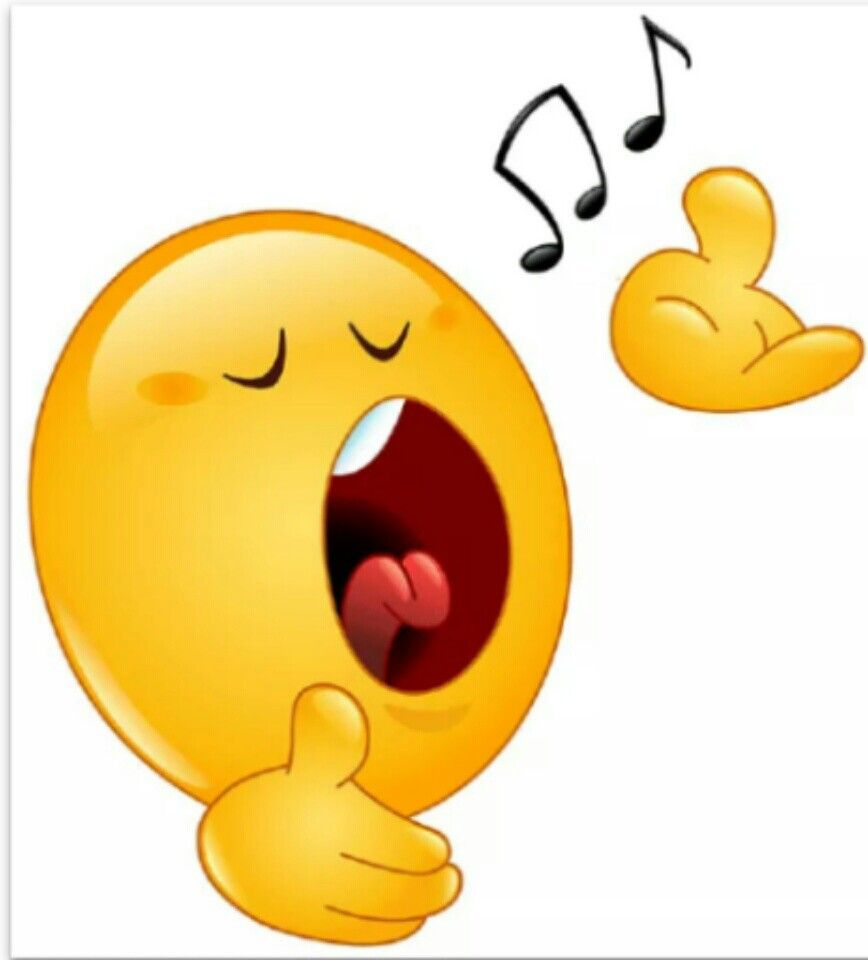 Upevanje doma – 2. teden
Veliko veselja pri petju vam želim
Marina Bizjak
Upevanje doma
Dihalna vaja
Vajo lahko izvajaš tudi v štiridobnem taktovskem načinu (f, s, š, t), najprej eno na dobo, potem dve, tri in še štiri. Zaporedja poljubno menjaj, tako kot na pevskih vajah.
Pri izvajanju vaje si pozoren na pozicijo tona, ki naj bo v nosu (sproščeno mrmranje). Pri mrmranju navzdol zamenjaj s črko n.
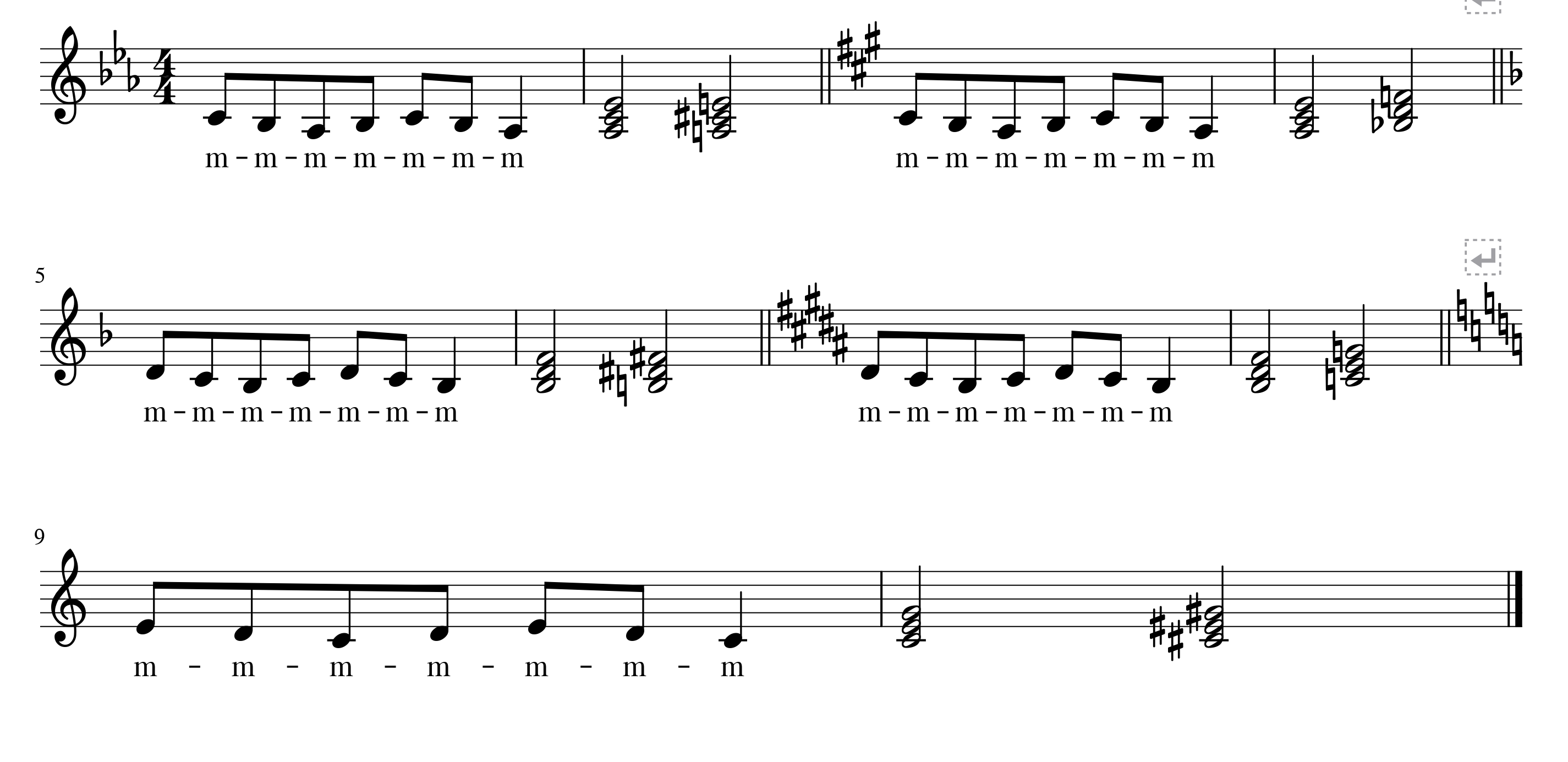 Pri izvajanju vaje bodi pozoren na sproščeno čeljust in obrazne mišice
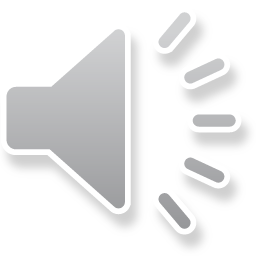 Pri izvajanju vaje bodi pozoren na izgovorjavo „r“ in natančno zapet akord navzdol (zadnji trije toni „don“ in „dun“)
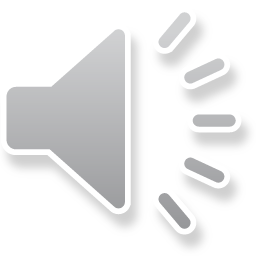